Урок-повторение По страницам учебника.Литература. 5 класс
Учитель русского языка и литературы
МБОУ «Тамалаканская средняя общеобразовательная школа»
МР «Верхневилюйский улус (район)»
Егорова Элина Иннокентьевна
« Читайте, читайте и читайте! Читайте не торопясь, чтобы не терять ни одной капли драгоценного содержания  книг. Заставляйте себя читать медленно, запоминая, обдумывая, представляя самого себя в гуще тех событий  и той обстановки, какими наполнена книга. Только тогда перед вами откроется созданный писателем большой и прекрасный мир.»
					    К.Паустовский
Задание 1. Из какого произведения взяты эти строки
«Бедный гость, с оборванной полою и до крови оцарапанный, скоро отыскивал безопасный угол, но принужден был иногда целых три часа стоять , прижавшись к стене и видеть, как разъяренный зверь в двух шагах от него  ревел, прыгал, становился на дыбы, рвался и силился  до него дотянуться»
Из какого произведения взяты эти строки
«Трудно передать мои ощущения в эту минуту. Чувство, которое я испытывал, нельзя даже назвать страхом. Откуда-то, точно из другого мира, в течение нескольких секунд доносился до меня тревожный топот двух пар детских ног. Но вскоре затих и он.»
Задание 2. Чей это портрет?
«Длинные ресницы ее были полуопущены на глаза. Вся она была бледна как полотно, как блеск месяца; но как чудна, как прекрасна!»
Чей это портрет?
«Угрюмый, тихий и больной…
Лохмотья жалкой нищеты,
Изнеможенные черты
И выражающий укор
Спокойно-безнадежный взор.»
Задание 3. Чьи это слова?
«Ко мне, мой младенец; в дуброве моей
Узнаешь прекрасных моих дочерей:
При месяце будут играть и летать,
Играя, летая, тебя усыплять».
Чьи это слова?
«Любовь, думал я, сильнее смерти и страха смерти. Только ею, только любовью держится и движется жизнь.»
Задание 4.О ком или о чем говорится?
«…Одиноко
Он стоит, задумался глубоко
И тихонько плачет он в пустыне.»
О ком или о чем говорится?
«Перед ней корчился на парте тощий диковатый мальчишка с разбитым лицом, неопрятный без матери и одинокий, в старом, застиранном пиджачишке, из которого далеко вылезали руки…»
Задание 5.
Сравните  портреты  Маруси  и  Сони  из  повести В.Г.Короленко  «Дети подземелья»

Опишите  портреты  Насти  и  Митраши из  сказки-были  М.М.Пришвина  «Кладовая солнца»
Задание 6.
По  каким произведениям 
				данные иллюстрации?
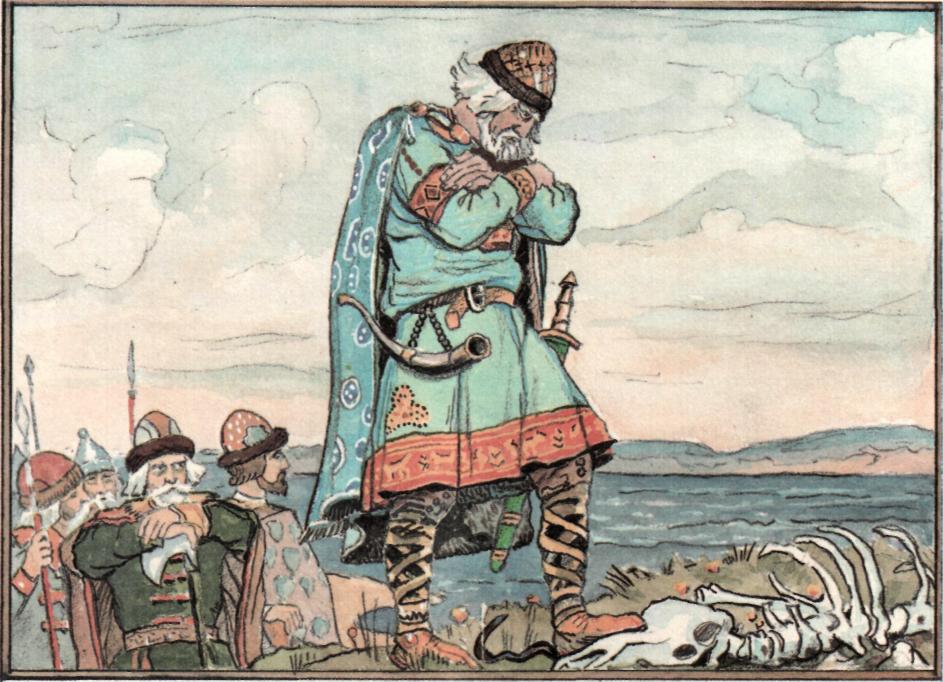 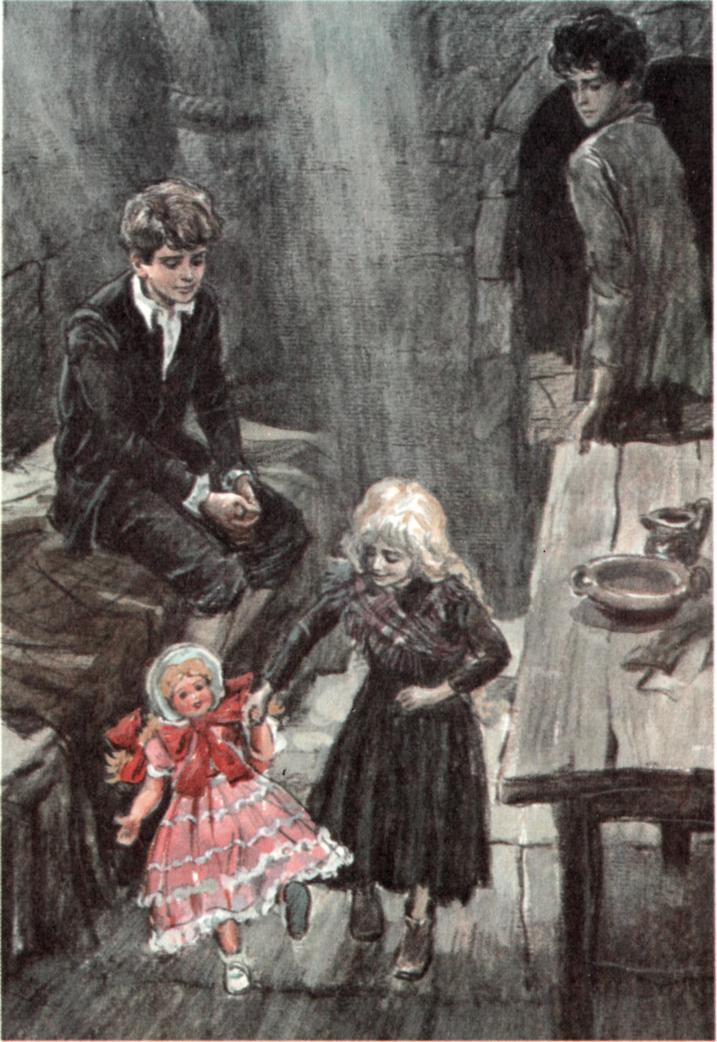 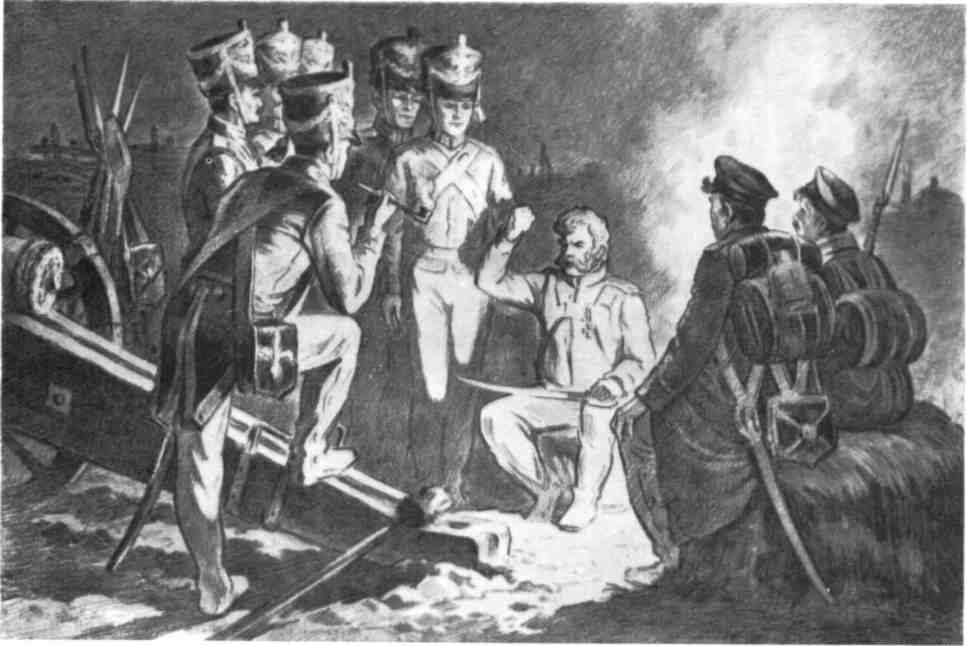 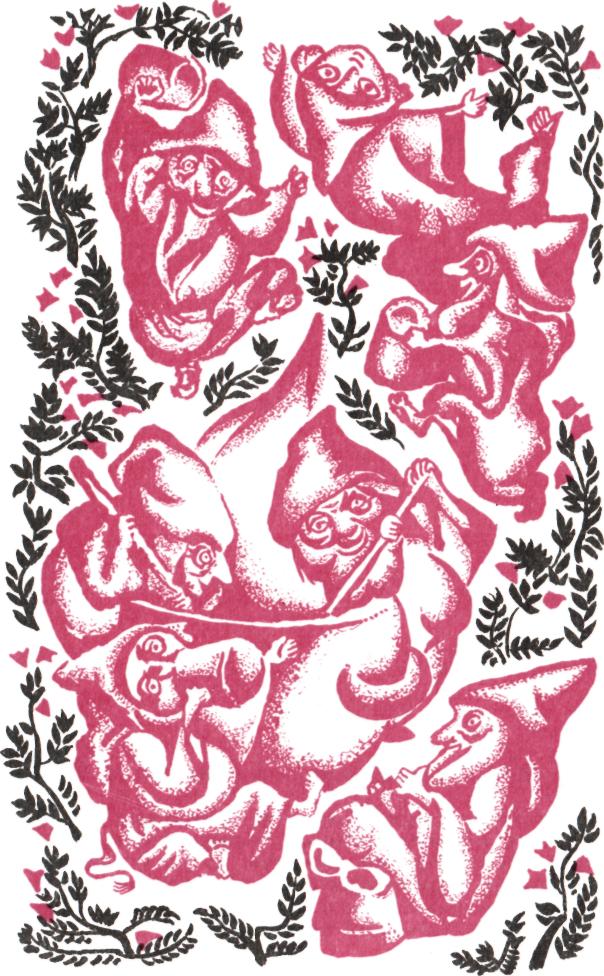 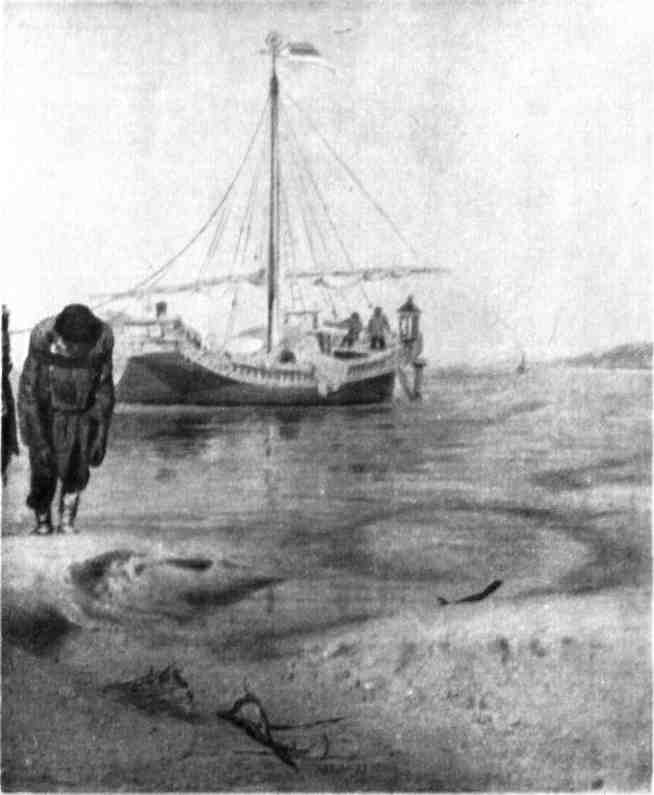 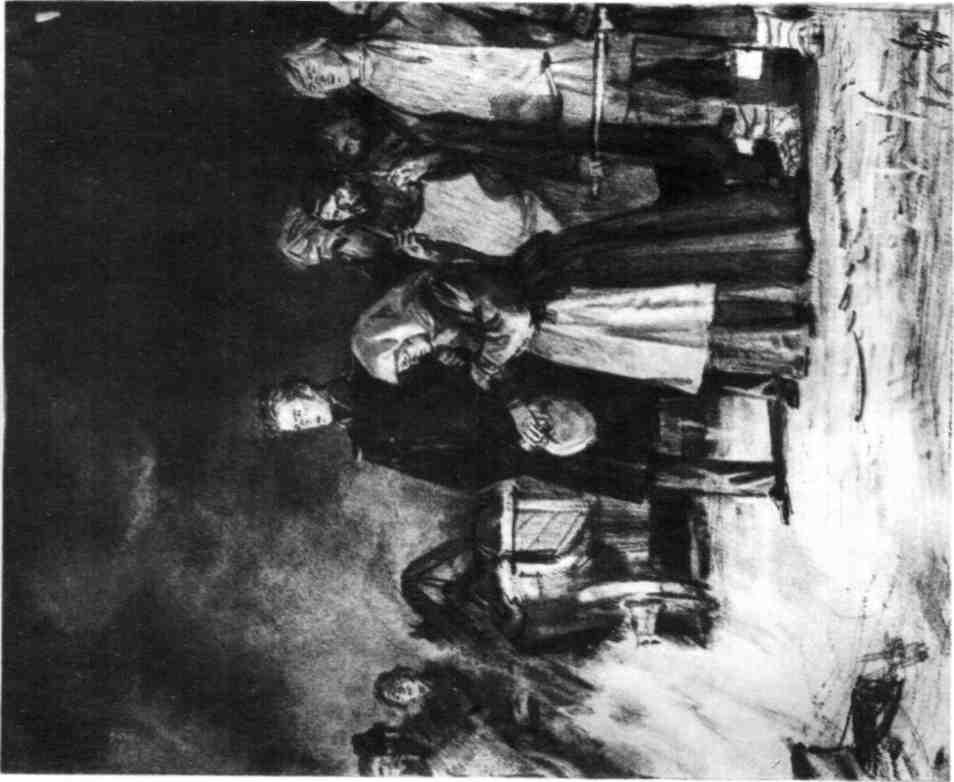 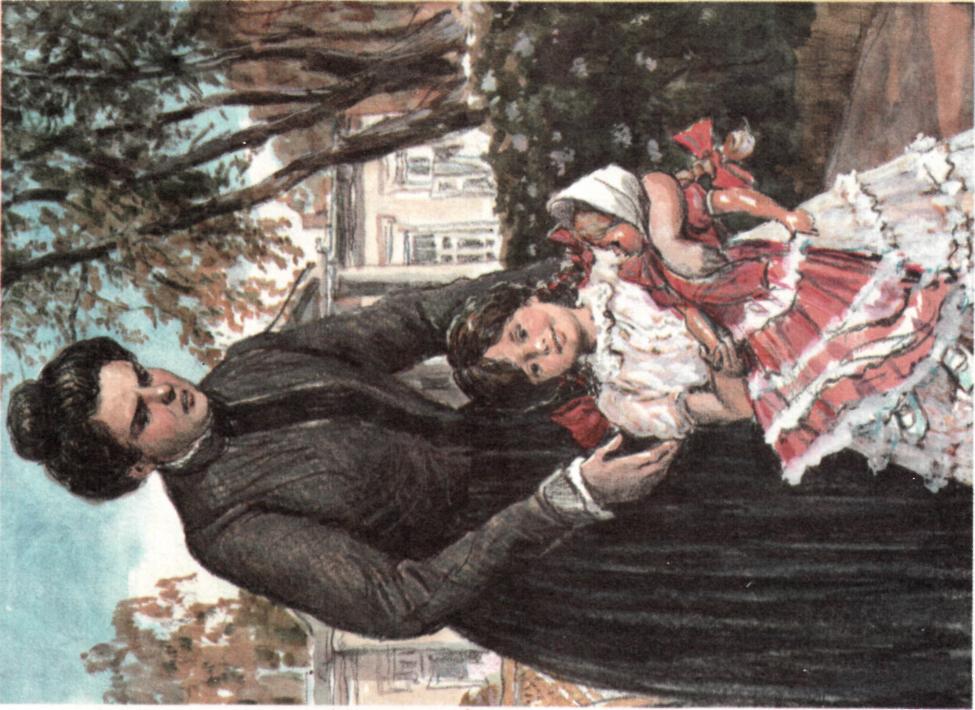 Задание 7. Какие ИВС есть в данном отрывке:
Сижу на милом берегу.
Варю уху на старом пепелище,
И радость ходит по душе и брызжет,
Как этот кипяток по чугунку.
				(О.Фокина)

Бесстрастно в вышине печалилась луна,
Стонала вдалеке беспечная волна.
				(В.Брюсов)
Задание 8. Найдите эпитеты:
Я не слыхала звонов тех,
Что плавали в лазури чистой.
Семь дней звучал то медный смех,
То плач струился серебристый.
					(А.А.Ахматова)
Костер мой догорал на берегу пустыни,
Шуршали шелесты струистого стекла,
И горькая душа тоскующей полыни
В истомной мгле качалась и текла.
					(М.Волошин)
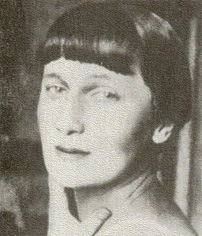 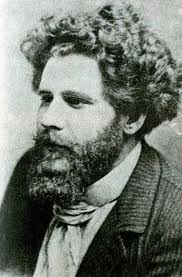 Задание 9.
Подберите эпитеты и метафоры к слову 					ветер
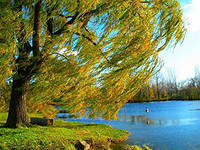 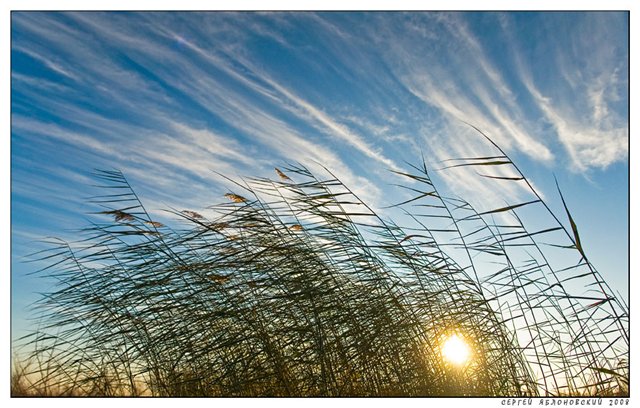 Эпитеты поэтов к слову ВЕТЕР
А.С.Пушкин: 
быстротечный, летучий, майский, резвый, свистящий, благоуханный, приветный
А.Блок: 
злой, дикий, черный, буйный
А.Ахматова:  
прохладный, лебединый, вольный
С.Есенин: неуемный, резвый, студеный
Задание 10. Определите размеры стиха
Край ты мой, родимый край!
Конский бег на воле, 
В небе крик орлиных стай, 
Волчий голос в поле.
				(Н.М.Рубцов)
Печальная Вологда дремлет
На темной печальной земле,
И люди окраины древней
Тревожно проходят во мгле.
				(Н.М.Рубцов)
Задание 11. Соотнесите фамилии и имена писателей XIX века
Задание 12. Соотнесите фамилии и имена писателей XX века
Задание13. Соотнесите названия произведений и авторов
Исправь перевертыши
«Спит ли моя ясноокая панночка? – думал Левко, подходя к знакомой хате с вишневыми деревьями.»
«Скучно Митраше жить на свете.  Отец его на войне, сестра Настя с утра до ночи работает на молочной ферме…»
«Гости почитали обязанностью восхищаться псарнею Андрея Гавриловича. Один Владимир  Дубровский молчал и хмурился.»
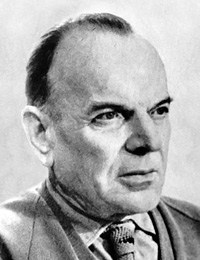 «Читайте! Пусть не будет ни одного дня, когда бы вы не прочли хотя бы одной страницы из новой книги.»
					К.Паустовский